Szwajcaria
Położenie
Szwajcaria leży w Europie Zachodniej.
Szwajcaria jest górzystym państwem.Nie posiada dostępu do morza. Graniczy z pięcioma państwami: Austrią i Liechtensteinem na wschodzie, Francją na zachodzie, Włochami na południu oraz z Niemcami na północy. Jest jednym z najmniejszych państw Europy – rozciągłość z północy na południe wynosi 220 km, a ze wschodu na zachód 350 km.
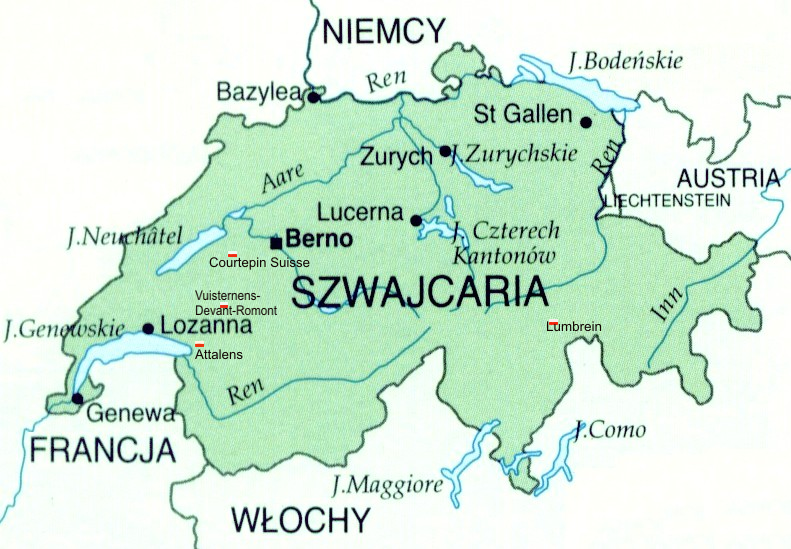 Flaga
Herb
W Szwajcarii są cztery języki urzędowe: niemiecki, francuski, włoski oraz romansz (retoromański). Nauczanie w szkołach podstawowych gimnazjach i liceach odbywa się w jednym z tych języków, w zależności od kantonu. Na uniwersytecie studiuje się po francusku bądź niemiecku (i włosku w kantonie Ticino).
Języki urzędowe : 
niemiecki, francuski, włoski oraz romansz (retoromański).
Ludność
Wykres liczby ludności Szwajcarii na przestrzeni ostatnich 160 lat
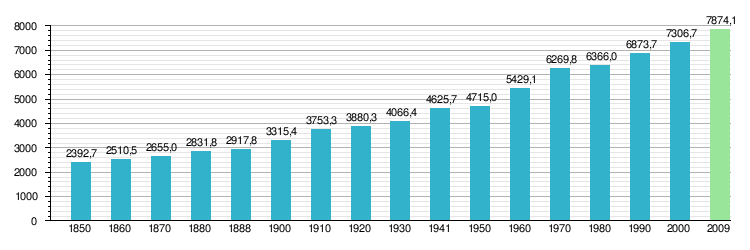 Ustrój polityczny
Kraj ten jest federacją demokratyczną oraz parlamentarną, gdzie na szeroką skalę wykorzystywana jest instytucja referendum (demokracja bezpośrednia). Szczególnie silna jest pozycja parlamentu i władz kantonalnych.
Ustrój ten nazywa się parlamentarno-komitetowym; najbardziej typową cechą jest dla niego brak rozdziału pomiędzy władzę ustawodawczą, wykonawczą i sądowniczą.
Szwajcaria jest państwem federalnym, podzielonym na kantony posiadające charakter organizmów państwowych. Konstytucja określa podział kompetencji między federacją a kantonami.
Podział administracyjny Szwajcarii
Kanton – podstawowa, terytorialna jednostka administracyjna w Szwajcarii.
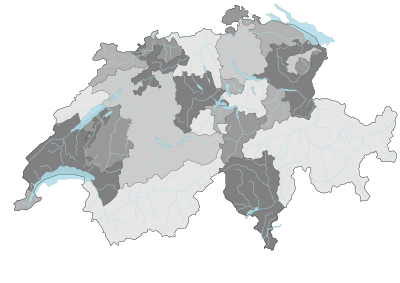 Gospodarka
Spośród państw europejskich gospodarka Szwajcarii ma najlepszy Wskaźnik Wolności. W rankingu ogólnoświatowym zajmuje miejsce 5. Kraj jest bardzo wysoko rozwinięty, jeden z najbogatszych na świecie.
Podstawą energetyki są elektrownie wodne na rzekach Alp (58% produkowanej energii elektrycznej) i elektrownie jądrowe (40% energii).
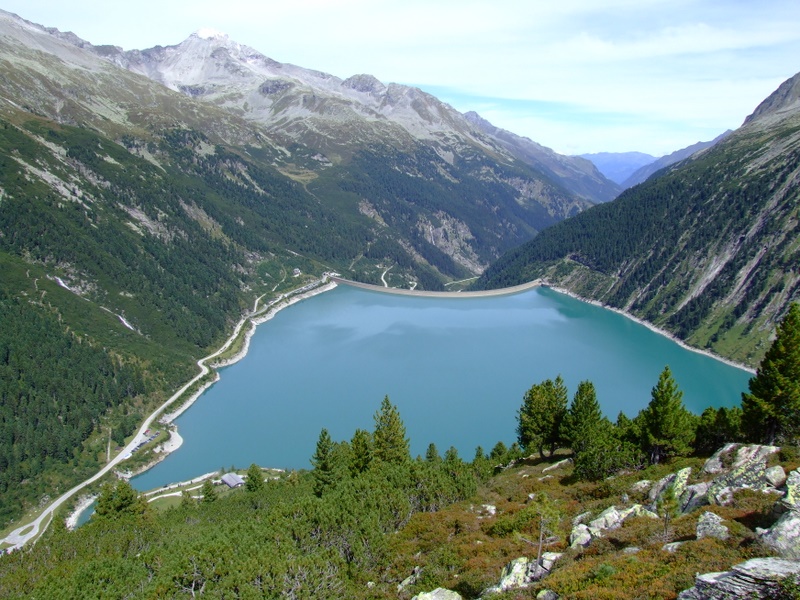 Miasta
Największe miasta Szwajcarii:
Zurych – 371 767 mieszk.
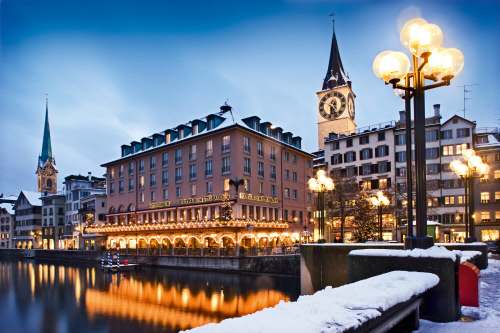 Genewa – 185 524 mieszk.
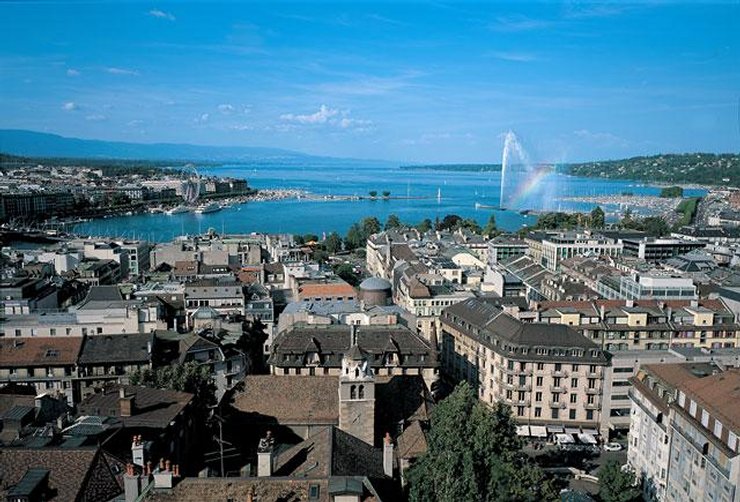 Bazylea – 165 847 mieszk.
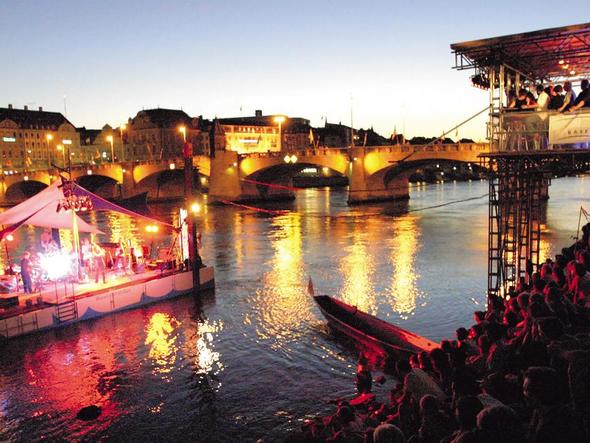 Lozanna – 129 000 mieszk.
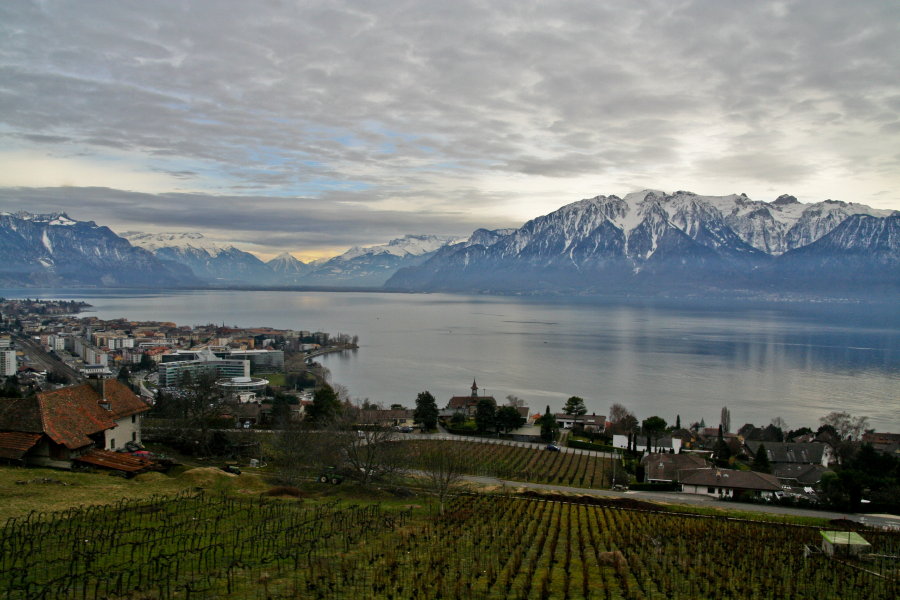 Berno – 128 041 mieszk.( Stolica Szwajcarii )
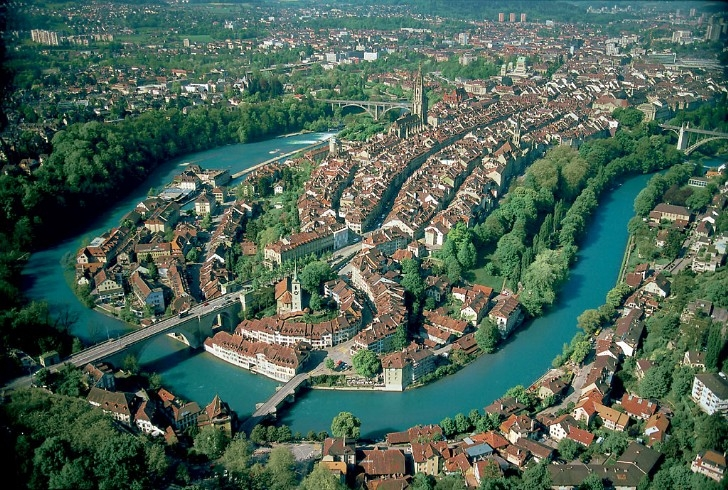 Kuchnia
Tradycyjnym specjałem szwajcarskim jest fondue, które robione jest z roztopionego sera. Sery szwajcarskie, takie jak gruyère czy ementaler, podgrzewa się w specjalnym kociołku z dodatkiem pieprzu, czosnku, białego wina i likieru wiśniowego. Do nabierania roztopionego sera używa się świeżego chleba. Szwajcaria oprócz serów może pochwalić się doskonałą czekoladą oraz piwem i winem.
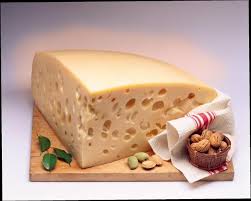 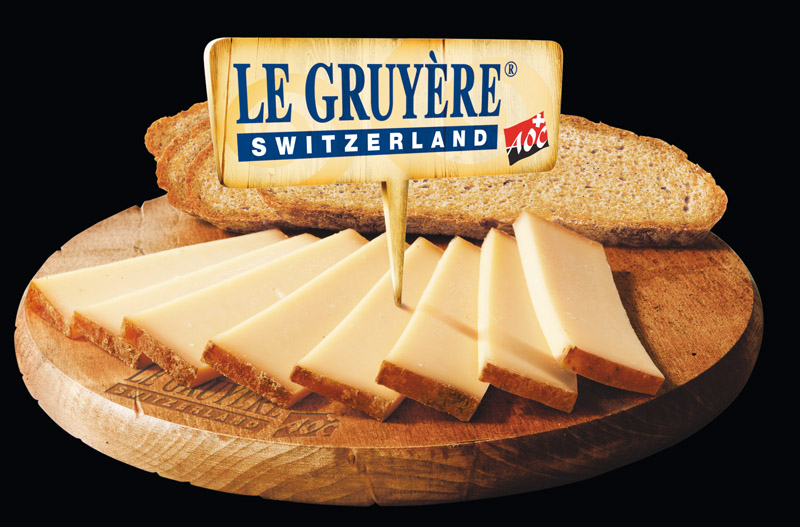 Ser Ementaler
Ser Gruyère
Czekolady i czekoladki szwajcarskie
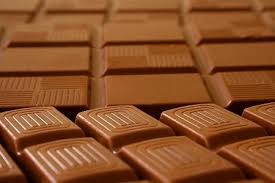 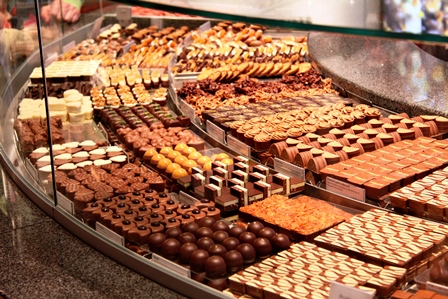 Religie
Dominującą religią w Szwajcarii jest chrześcijaństwo, z podziałem pomiędzy katolicyzm (38,8% całej populacji w 2010 roku) a różne wyznania protestanckie (30,9%), z których najwięcej wyznawców liczy kalwinizm. W wyniku imigracji żyje tam również pewna liczby wyznawców islamu (4,5%) i innych religii (5,7%), w tym prawosławia,buddyzmu i hinduizmu.
W tamtejszych Alpach znajduje się nawet klasztor buddyjski. Ponadto w Szwajcarii żyje sporo wyznawców judaizmu i innych niechrześcijańskich religii lub sekt, którzy łącznie stanowią 1,5% populacji kraju.
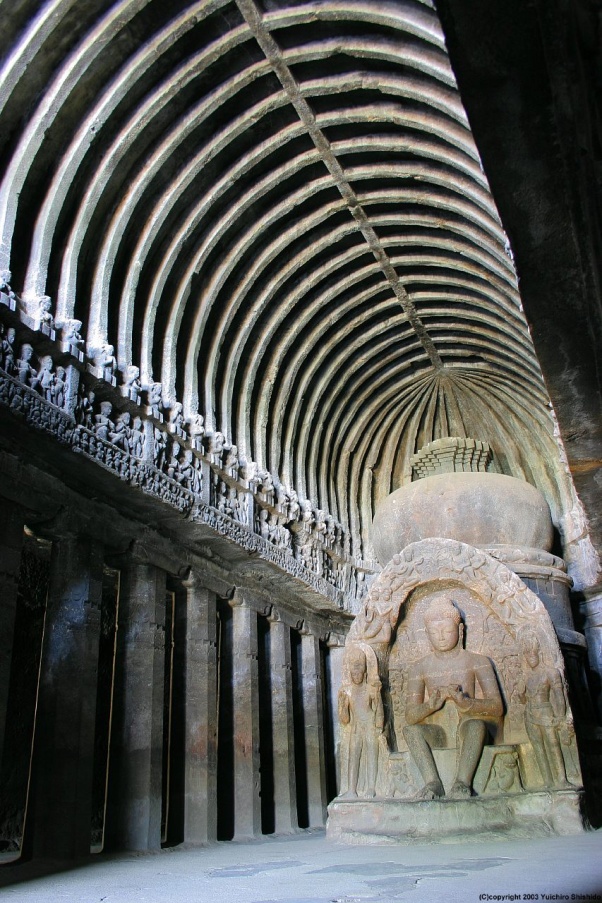 Dziękujemy  za uwagę 

Wiktoria Grzelaczyk i Agnieszka Gajewska kl.2a